Modul-2
APLIKASI PENERAPAN MANUAL HANDILI
Kegiatan Belajar -3
Modul-2,  ---m.arief latar
1
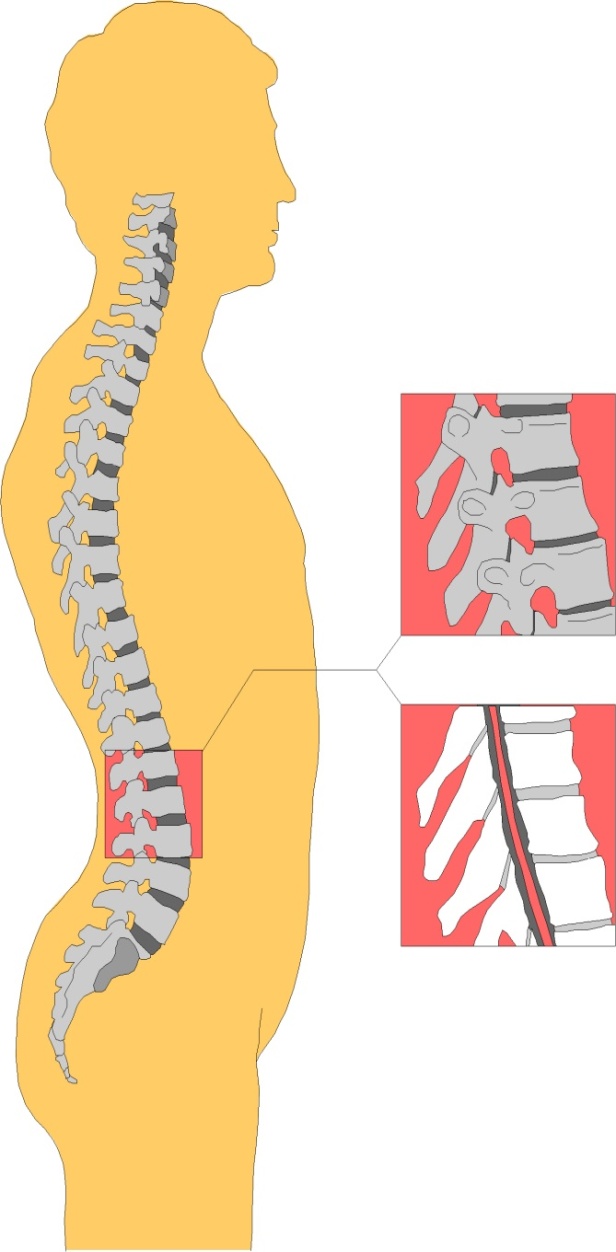 Cervical
Thoracic
Lumbar
The Spinal Column
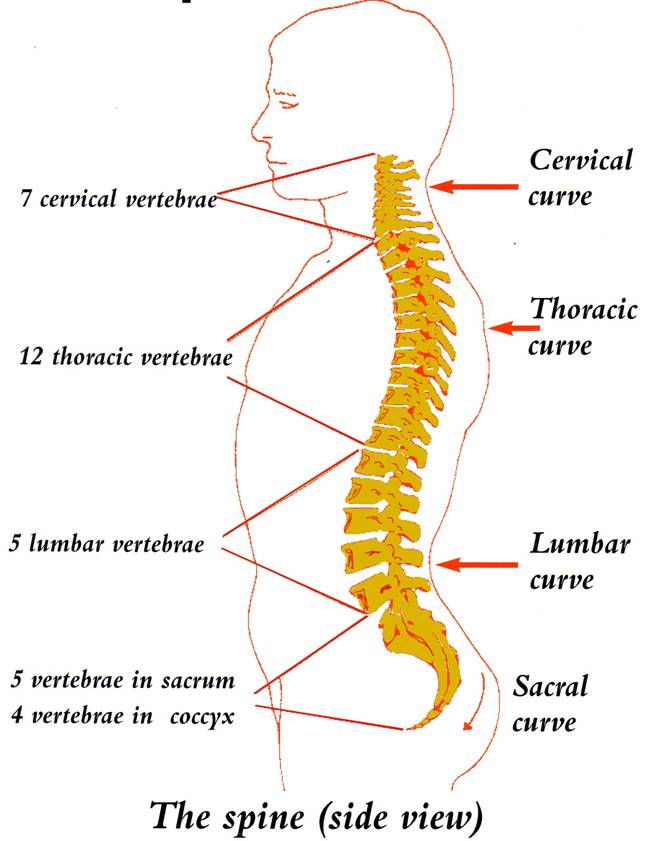 Modul-2,  ---m.arief latar
2
Modul-2,  ---m.arief latar
3
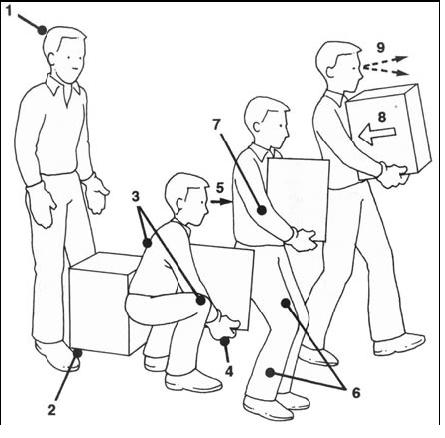 Modul-2,  ---m.arief latar
4
Material Handling
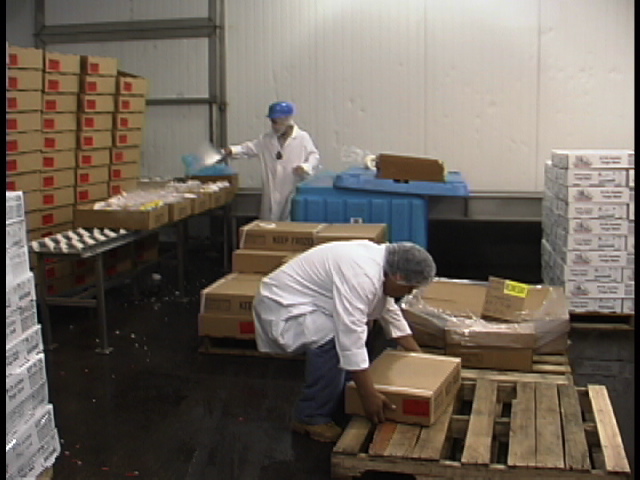 Mengangkat / Menurunkan
Mendorong / Menarik
membawa/Carrying
Berat dan Angkatan
Frekuensi Kegiatan/Frequency of Activities
Beban Pusat Gravitasi/Load Center of Gravity
Modul-2,  ---m.arief latar
5
Manual Material Handling
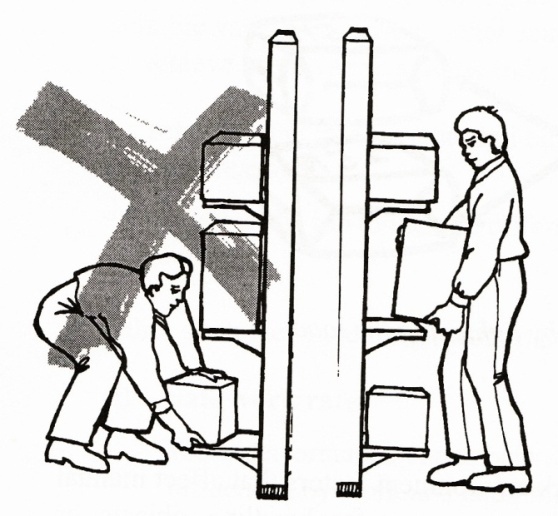 CONTOH
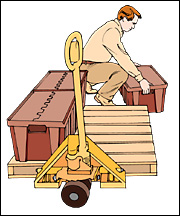 Modul-2,  ---m.arief latar
6
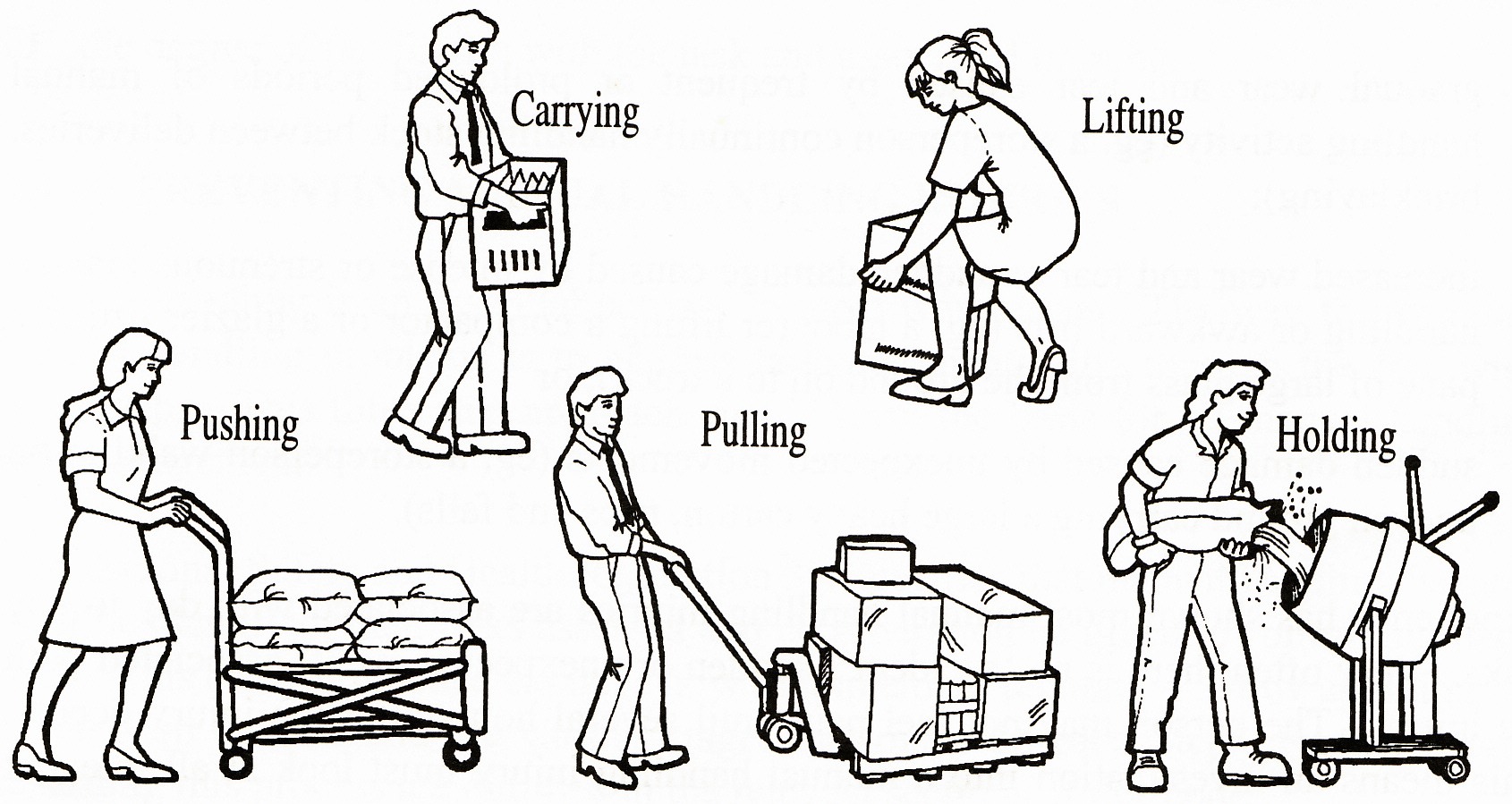 Pegangan harus tepat, 
memegang diusahakan dengan tangan penuh dan memegang dg hanya beberapa jari yang dapat menyebabkan ketegangan statis lokal pada jari tersebut harus dihindarkan
Modul-2,  ---m.arief latar
7
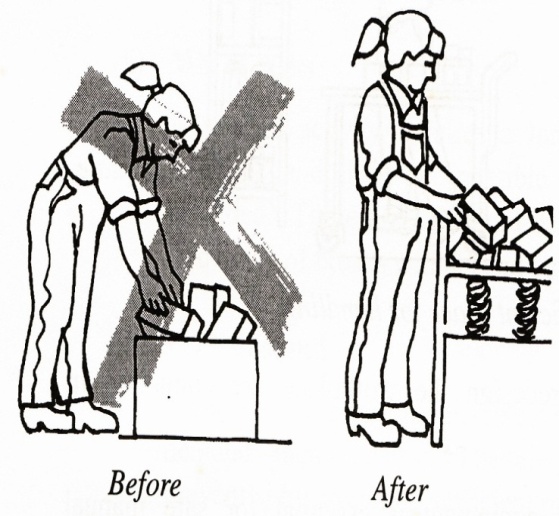 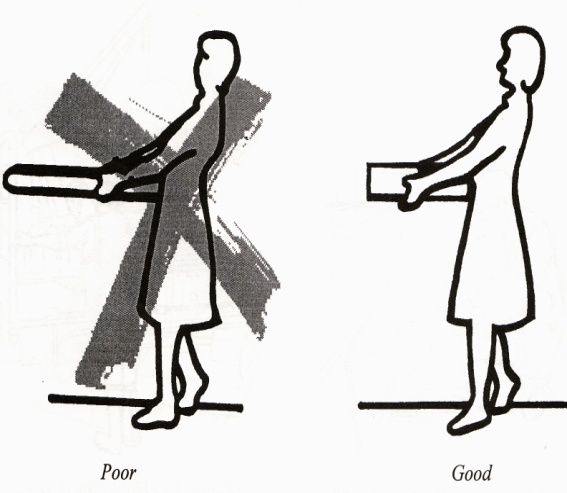 Modul-2,  ---m.arief latar
8
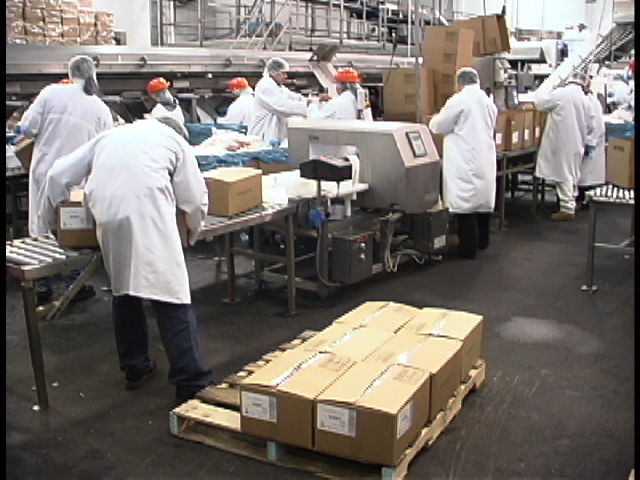 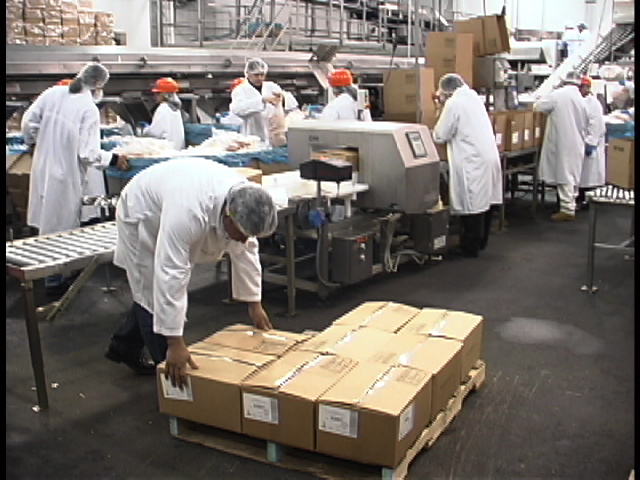 NIOSH Workshop
Start of Lift
End of Lift
Modul-2,  ---m.arief latar
9
Dilanjutakan dengan pergaan dalam bentuk video………………………….
Selamat …mengikuti……..
Modul-2,  ---m.arief latar
10